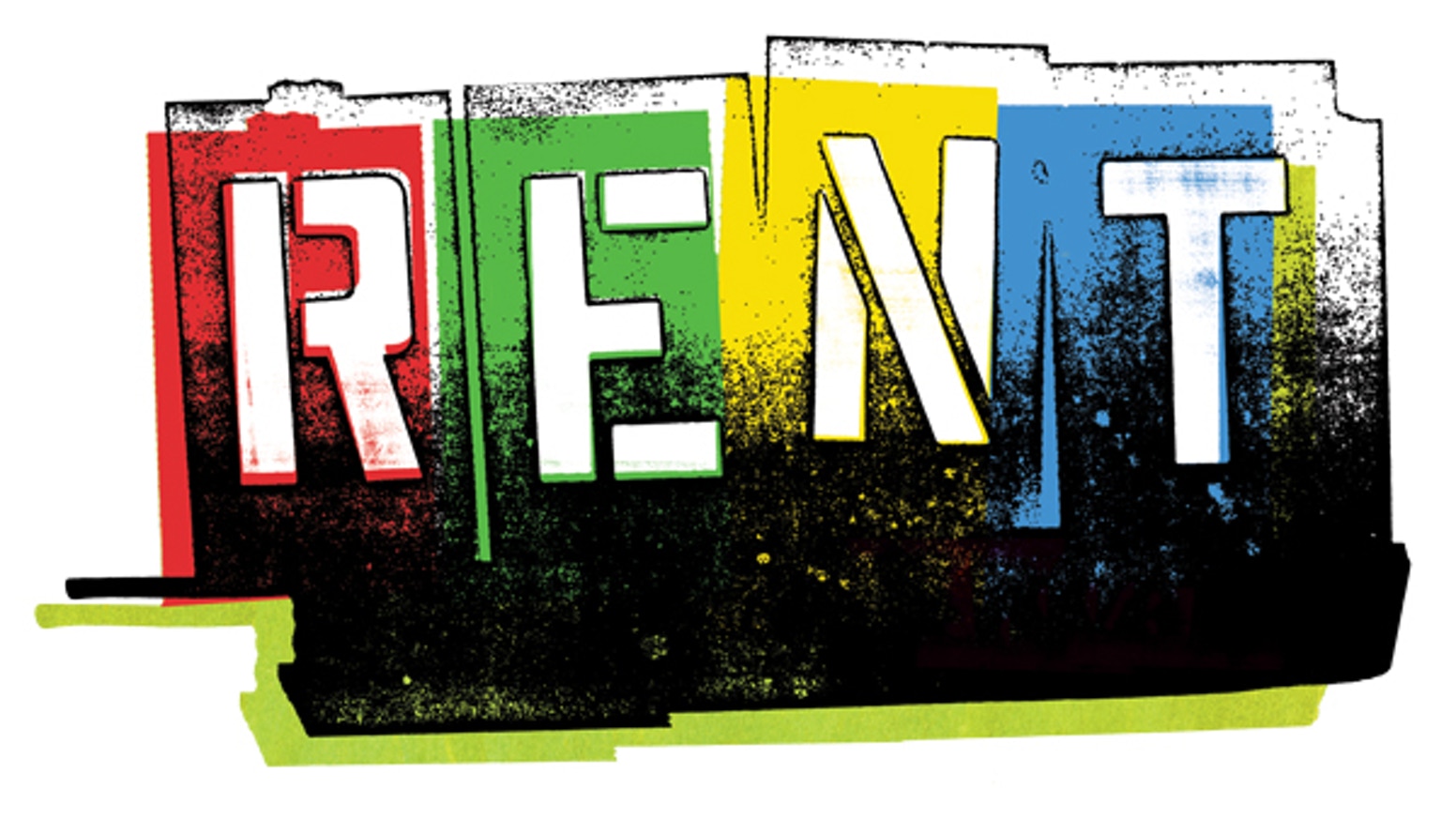 Seasons of Love
Jonathan Larson
Considered a “rock musical”
Based on an opera called La Boheme by Puccini
Tells the story of a group of young artists trying to survive in New York City
Officially opened on Broadway in 1996
Later became a movie as well
Five hundred twenty five thousand six hundred minutes,
Five hundred twenty five thousand moments so dear.

Five hundred twenty five thousand six hundred minutes;
How do you measure, measure a year?

In daylights, in sunsets, in midnights, in cups of coffee;
In inches, in miles, in laughter in strife?

In five hundred twenty five thousand six hundred minutes;
How do you measure a year in the life?
How about love?
How about love?
How about love?
Measure in love.

Seasons of love,
Seasons of love
Five hundred twenty five thousand six hundred minutes,
Five hundred twenty five thousand journeys to plan.

Five hundred twenty five thousand six hundred minutes;
How do you measure the life of a woman or a man?
How about love?
How about love?
How about love?
Measure in love.

Seasons of love,
Seasons of love

Seasons of love,
Seasons of love.